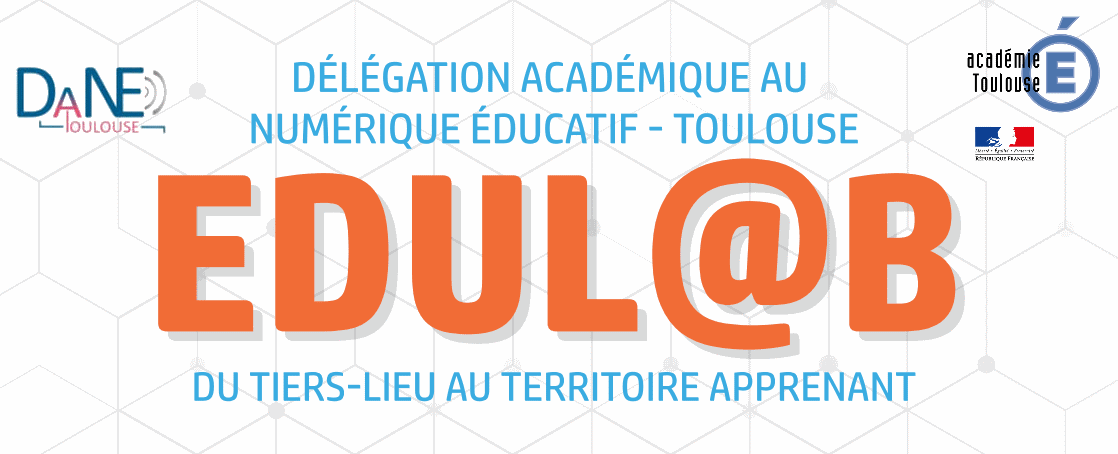 Lire, Dire, Écrire avec le numérique
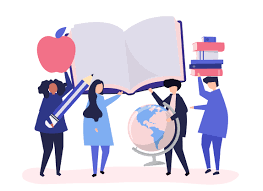 sur une proposition d’Alexia Bonnet-Motycka
Formatrice lettres et numérique, Mission Lire, Dire, Ecrire
Jean-Louis LE DEAUT (12)
Pascal PUJADES (31)
Evelyne FALLET - Nicolas TOURREAU (65)
lc.cx/lde
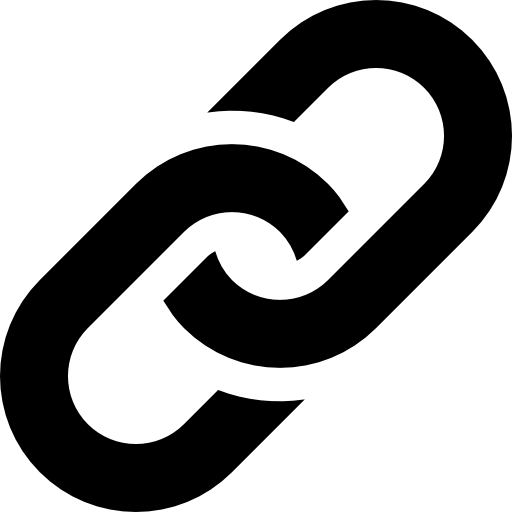 Objectifs de la formation
Savoir mesurer la pertinence de l’utilisation du numérique dans son enseignement
Découvrir des activités autour du Lire, Dire, Écrire avec le numérique
Prendre en main des outils numériques facilitateurs des apprentissages Lire, Dire, Écrire
Concevoir un scénario pédagogique intégrant le numérique au service des apprentissages
Le numérique
Le prescrit
Les mythes du numérique
Le prescrit
Pourquoi enseigner les usages du numérique et pourquoi enseigner le Lire, Dire, Écrire avec le numérique ? 
Le numérique, une compétence professionnelle de l’enseignant
Le numérique dans les programmes du cycles 3 et 4 et socle commun
Lire, Dire, Écrire au cycles 3 et 4 et socle commun
Une compétence professionnelle de l’enseignant
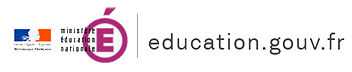 BO du 30 juillet 2013 et du 26 mars 2015
C9 : Intégrer les éléments de la culture numérique nécessaires à l'exercice de son métier
Tirer le meilleur parti des outils, des ressources et des usages numériques, en particulier pour permettre l'individualisation des apprentissages et développer les apprentissages collaboratifs.
Aider les élèves à s'approprier les outils et les usages numériques de manière critique et créative.
Participer à l'éducation des élèves à un usage responsable d'internet.
Utiliser efficacement les technologies pour échanger et se former.
[Speaker Notes: Le référentiel de compétences pour les élèves : https://eduscol.education.fr/pid38816/certification-des-competences-numeriques.html
Pix qui permet d’évaluer 16 compétences dans 4 domaines]
Le numérique dans les programmes S4C, CRCN
CYCLE 3
Programmes du cycle 3
59 occurrences du mot “numérique”

CYCLE 4 
Programmes du cycle 4
133 occurrences du mot “numérique”
[Speaker Notes: PIX]
Le numérique dans les programmes S4C, CRCN
Domaine 2 - Socle 
En français, les élèves apprennent à utiliser des outils d’écriture (traitement de texte, correcteurs orthographiques, dictionnaires en ligne) et à produire un document intégrant du son et de l’image.
Lire, Dire, Écrire dans les programmes S4C
Français - Langage Oral 
Le langage oral étant caractérisé par sa volatilité, le recours aux enregistrements numériques (audio ou vidéo) est conseillé pour permettre aux élèves un retour sur leur oral ou une nouvelle écoute dans le cas d’une situation de compréhension orale. 
Attendus de fin de cycle : réaliser une courte présentation orale en prenant appui sur des notes ou sur diaporama ou autre outil (numérique par exemple).
Lire, Dire, Écrire dans les programmes S4C
Français - Compréhension
Supports : textes documentaires simples, documents composites (associant textes, images, schémas, tableaux, graphiques, etc., comme une double-page de manuel), documents iconographiques (tableaux, dessins, photographies), documents numériques (documents avec des liens hypertextes, documents associant texte, images – fixes ou animées –, sons).
Les mythes du numérique
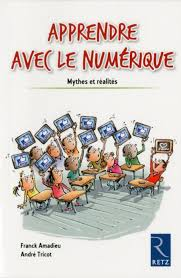 on est plus motivé quand on apprend avec le numérique
le numérique permet un apprentissage plus actif
le numérique favorise l’autonomie des apprenants
le numérique permet de s’adapter aux besoins particulier des apprenants
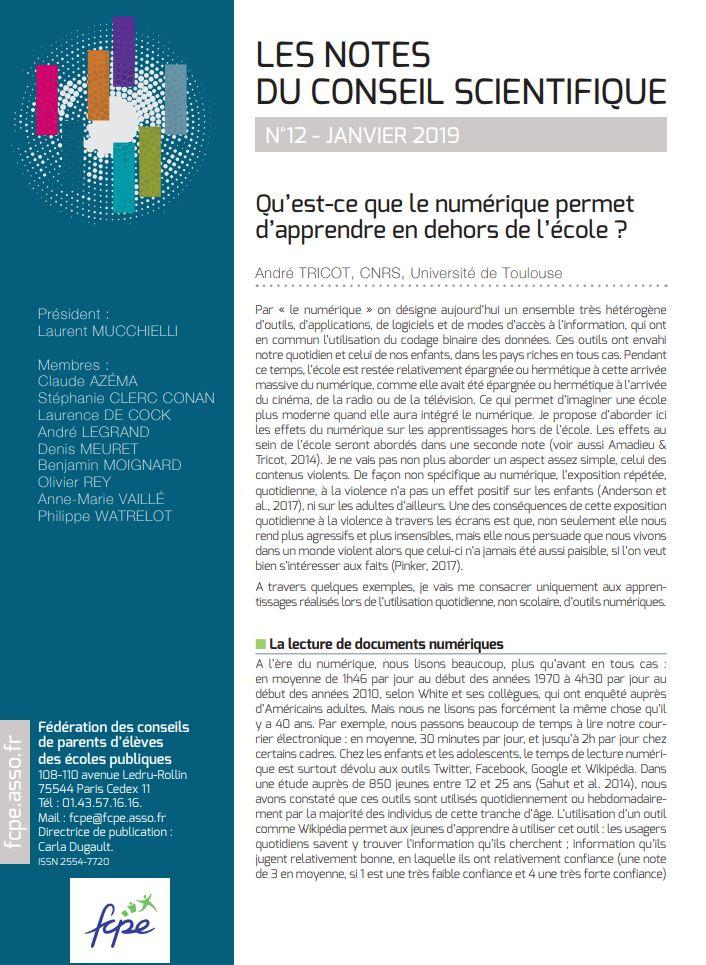 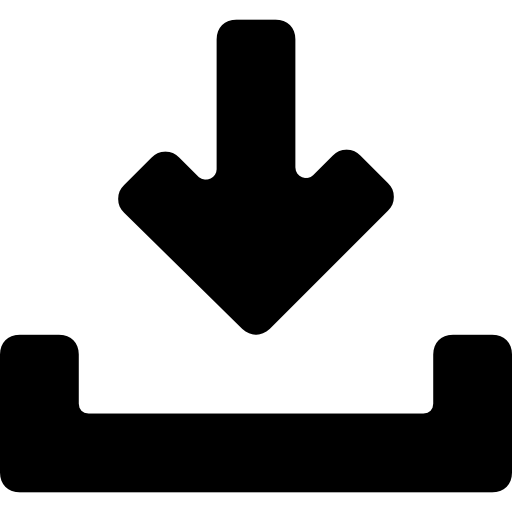 Pour aller plus loin >
Lire
Exemple d’activités
Outils
Prise en main
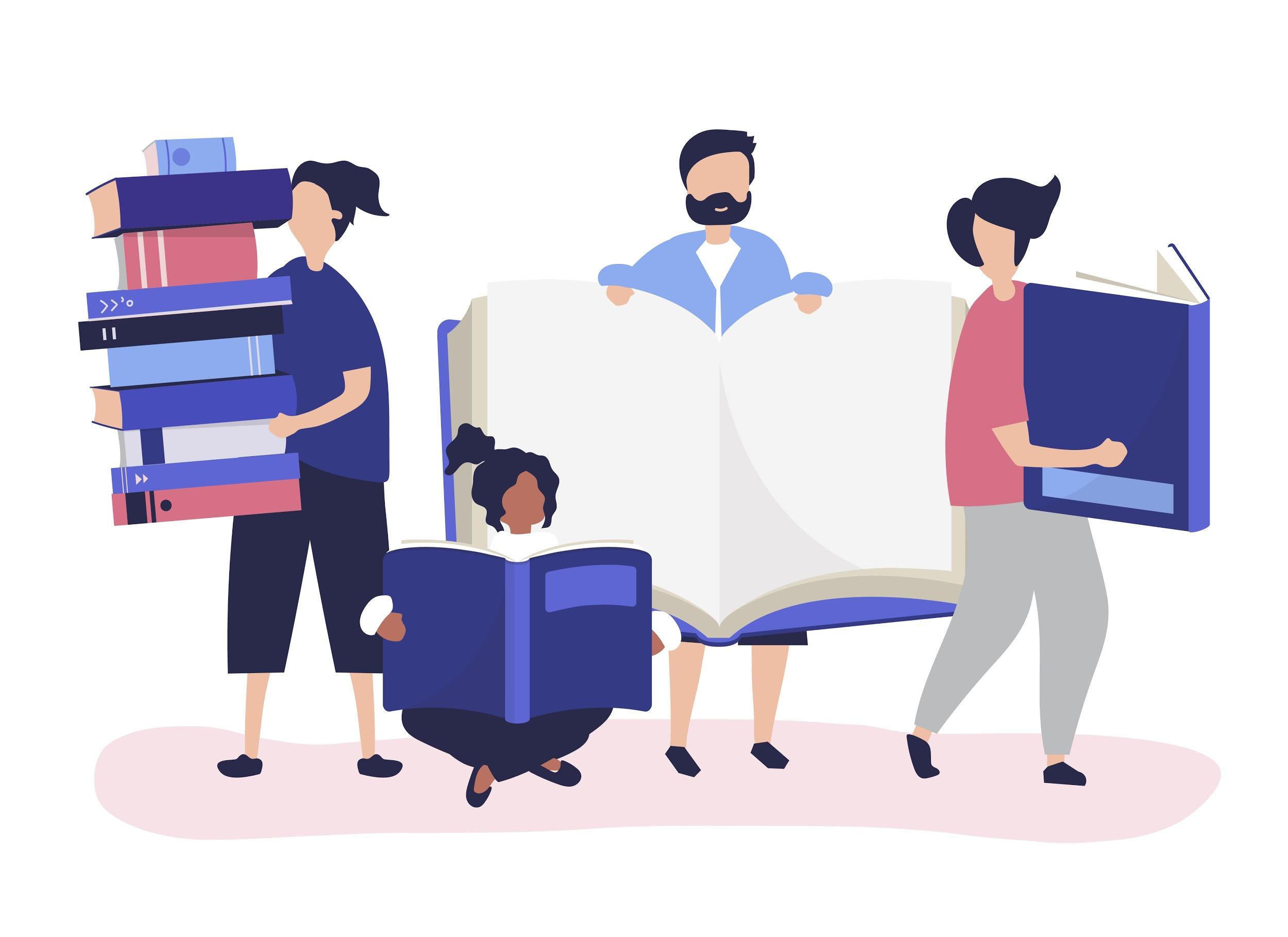 1- Le nuage de mot pour analyser un texte
Extrait d’A la Recherche du temps perdu, Marcel Proust (La Madeleine)
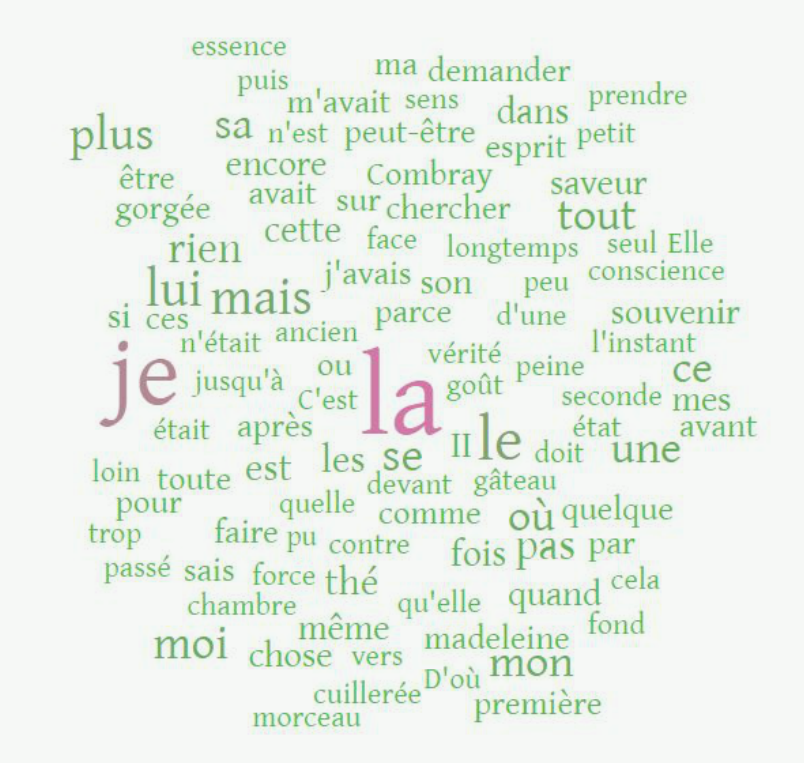 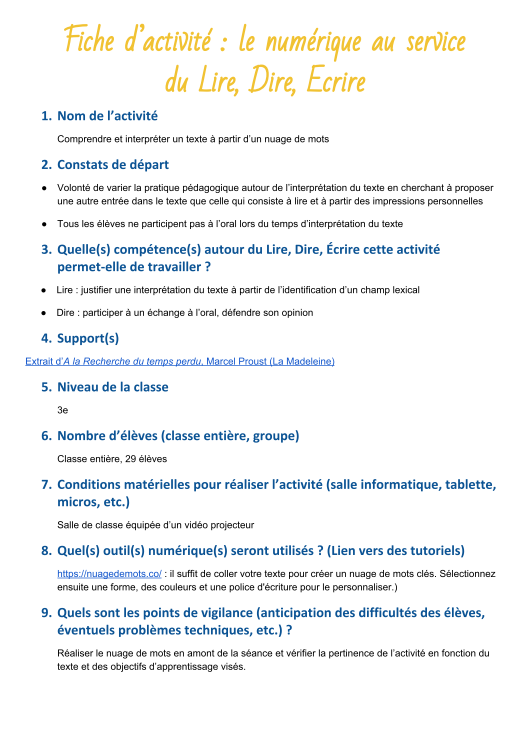 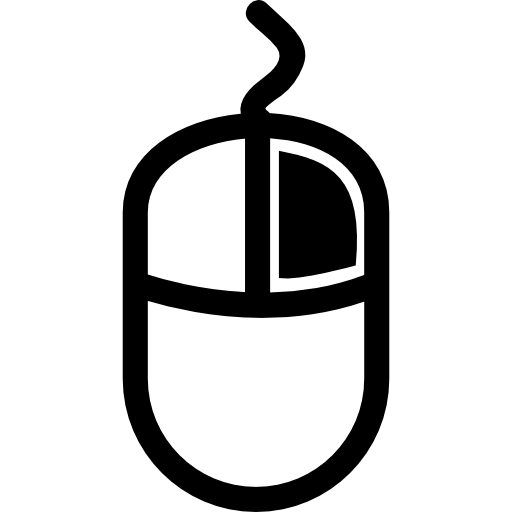 1- Le nuage de mot pour analyser un texte
Hésitations liées au souvenir et à la difficulté à dire
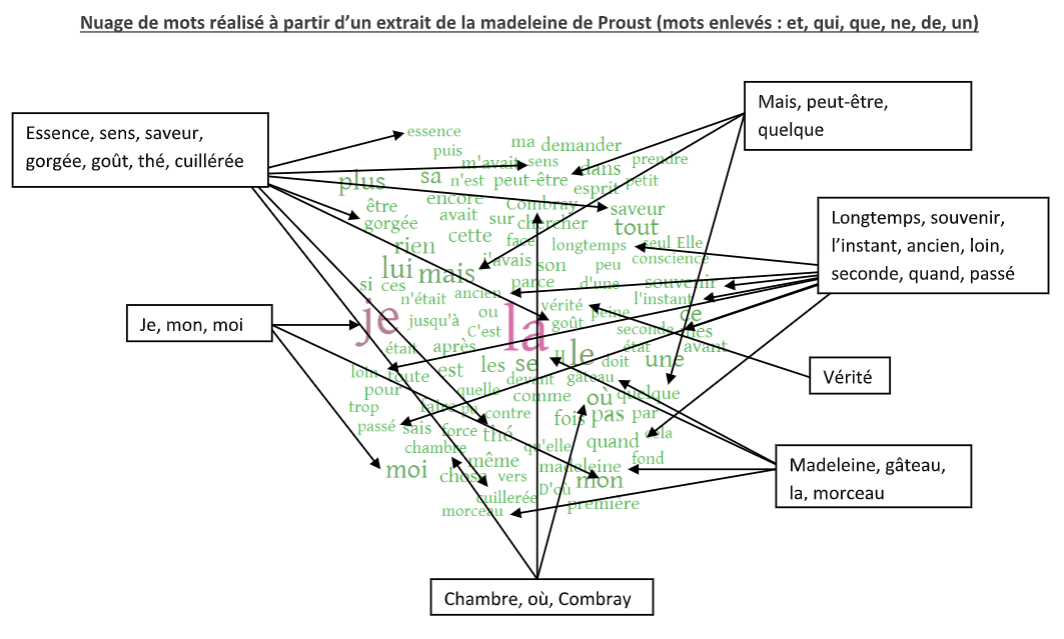 Réminiscence du souvenir par les sens
Évocation du passé et du rapport au temps : deux moments se superposent dans cet extrait
P1 : écriture proche du genre autobiographique, retranscription d'une expérience personnelle
C'est par la dégustation de la madeleine que le souvenir est déclenché
Le changement de moment accompagne un changement de lieu
[Speaker Notes: Plus-values 
Une entrée dans le texte qui varie par rapport à une approche classique (lecture-interprétation à partir des impressions personnelles)
Développe une approche qui s’appuie sur les mots de texte et qui incite les élèves à revenir au texte pour interpréter les mots en contexte
Favorise la prise de parole des élèves

Limites 
Ne constitue qu’une des entrées dans le texte et la limite à une approche lexicale
Suppose quelques pré-requis pour interpréter le nuage de mots de façon pertinente (maîtrise des notions en lien avec l’écriture de soi : pacte autobiographique, auteur = narrateur = personnage = je, etc.)]
Prise en main de l’outil
Tâche demandée aux enseignants
1 - À partir du texte de votre choix ou de celui de l’exemple précédent, créer un nuage de mot.
2 - Enregistrer l’image du nuage de mot pour une exploitation ultérieure.
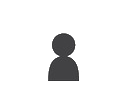 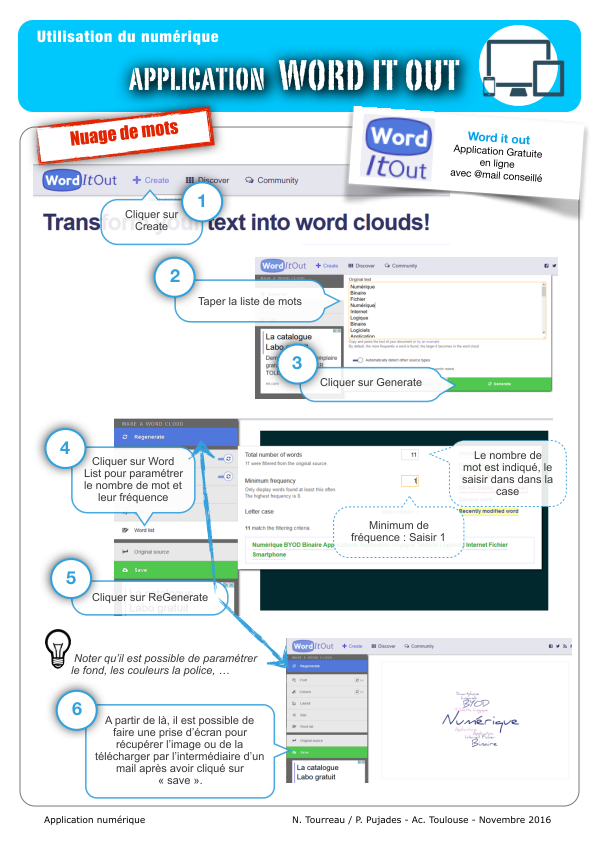 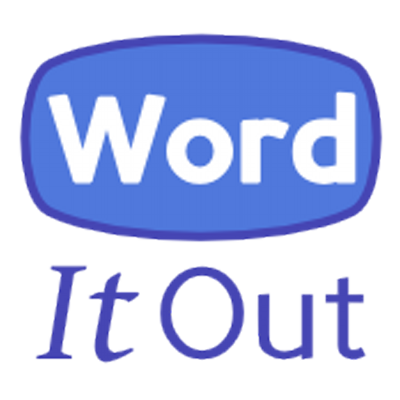 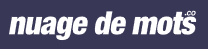 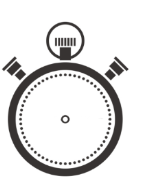 30
[Speaker Notes: Penser à proposer des textes sur différents domaines ???? 
Scientifique
Langue 
Math
...]
2- Enregistrement audio d’une lecture expressive
Évaluer la lecture d’un extrait des Misérables de V. Hugo (4ème)
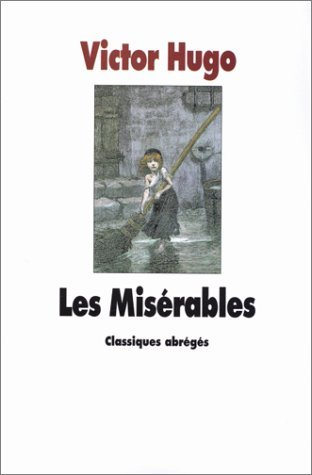 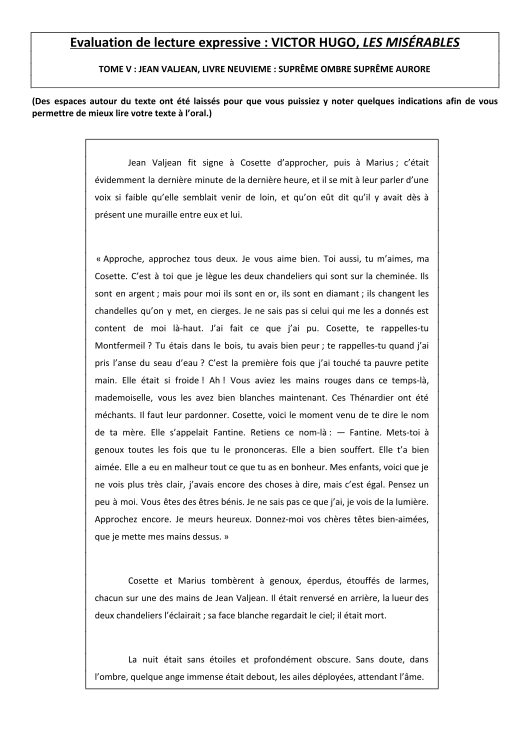 Autre exemple : 
Extrait des « Cannibales » de Montaigne en 1ère Lien>
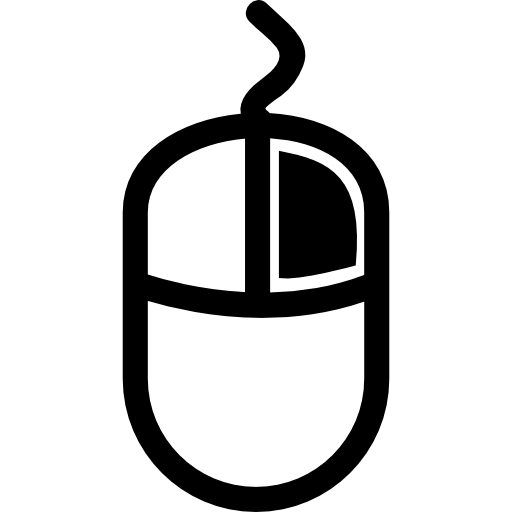 [Speaker Notes: finalité pédagogique
durée
lieu de diffusion et de stockage 
comment se rétracter]
Prise en main de l’outil
Tâche demandée aux enseignants
1 - Prendre en main les différents outils d'enregistrement vocal suivants en faisant une lecture expressive du texte de votre choix :
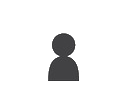 APP Tablette
APP en ligne
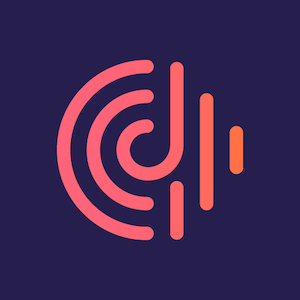 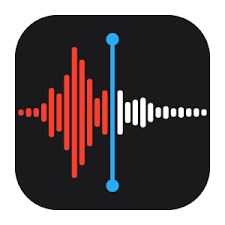 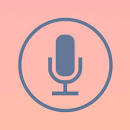 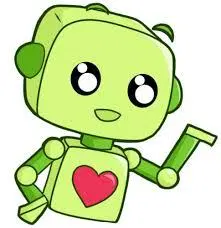 2 - Analyser votre lecture selon les critères d’évaluation de l’activité proposées en diapo 15
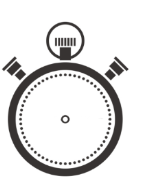 45
3- Faciliter la lecture grâce au numérique
Banque de livres audios lien >
App Elocance
Banque de livres numériques
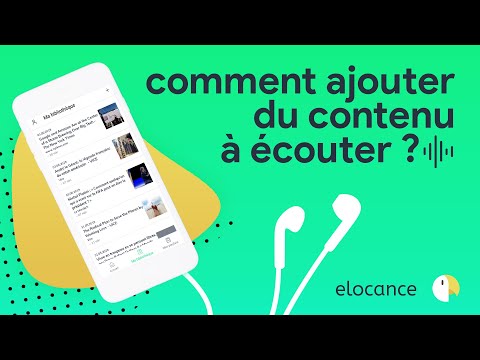 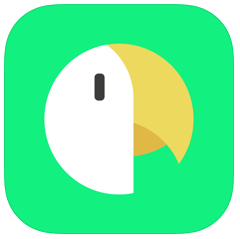 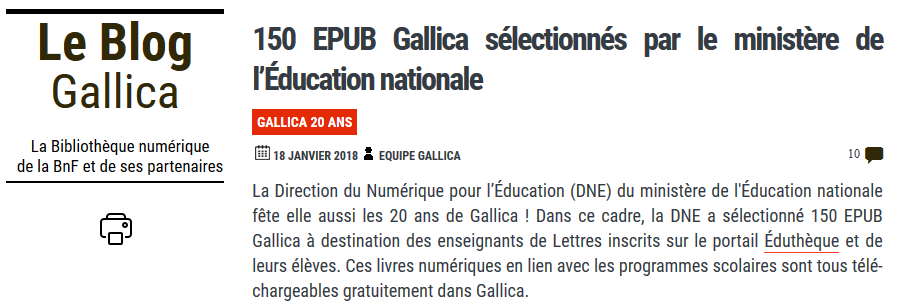 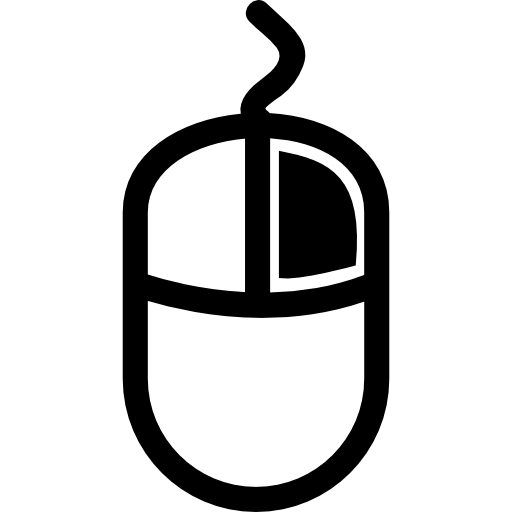 [Speaker Notes: Lecture numérique > ebook (taille des caractères, fond, …)]
Prise en main de l’outil
Tâche demandée aux enseignants
Prendre en main les différents outils proposés pour aider à la lecture :
Trouver et Écouter un livre audio
Télécharger un livre ebook sur la tablette, Lire et modifier la taille de caractère, couleur du fond, …
Utiliser Elocance pour lire le document >
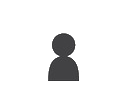 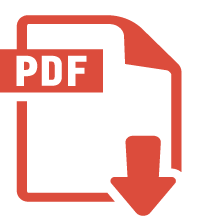 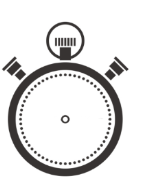 30
[Speaker Notes: Il me semble nécessaire de les inviter à une nature de tâche avec un objectif]
4- D’autres pistes
Dictionnaire de l’académie française
 
L’observatoire de la vie littéraire
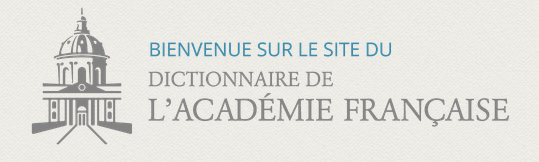 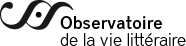 [Speaker Notes: Dictionnaire de l’académie française : https://www.dictionnaire-academie.fr 
> chaque mot est clicable  + Evolution de la définition + Conjugaison des verbes]
4- D’autres pistes
Rallye lecture en ligne

L'entraîneur de conjugaison

Orthophore
espace de pratique de l’orthographe
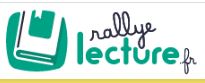 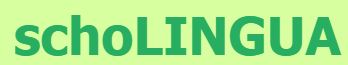 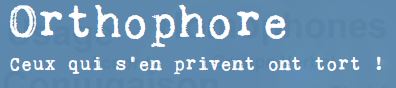 [Speaker Notes: Dictionnaire de l’académie française : https://www.dictionnaire-academie.fr 
> chaque mot est clicable  + Evolution de la définition + Conjugaison des verbes]
Dire
Exemple d’activités
Outils
Prise en main
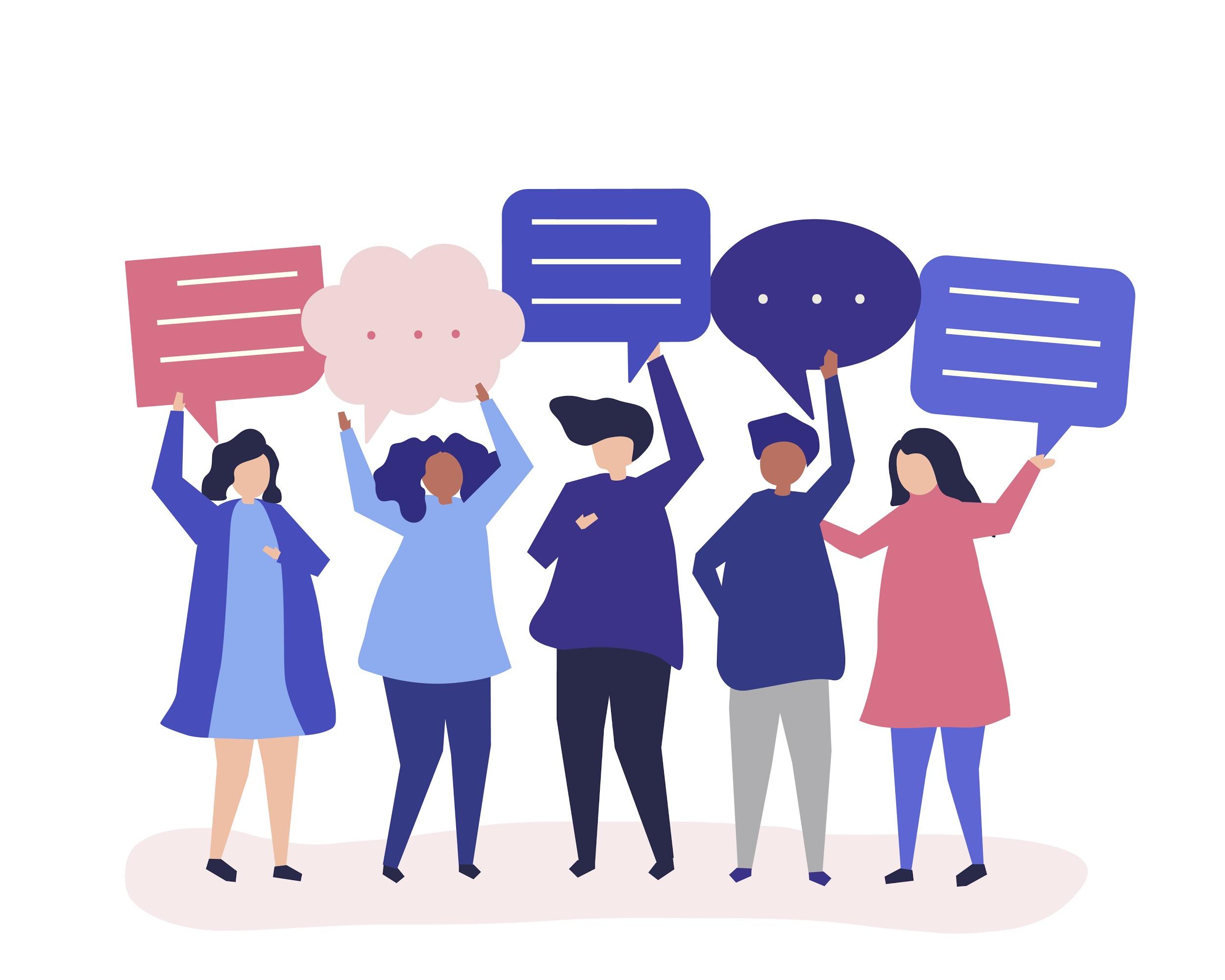 1- Enregistrement audio pour donner une réponse à l’oral
Utilisation de l’ENT
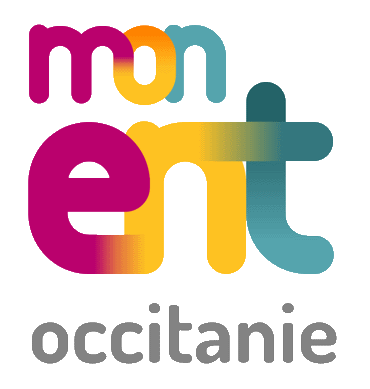 1- “Créer un travail à faire”
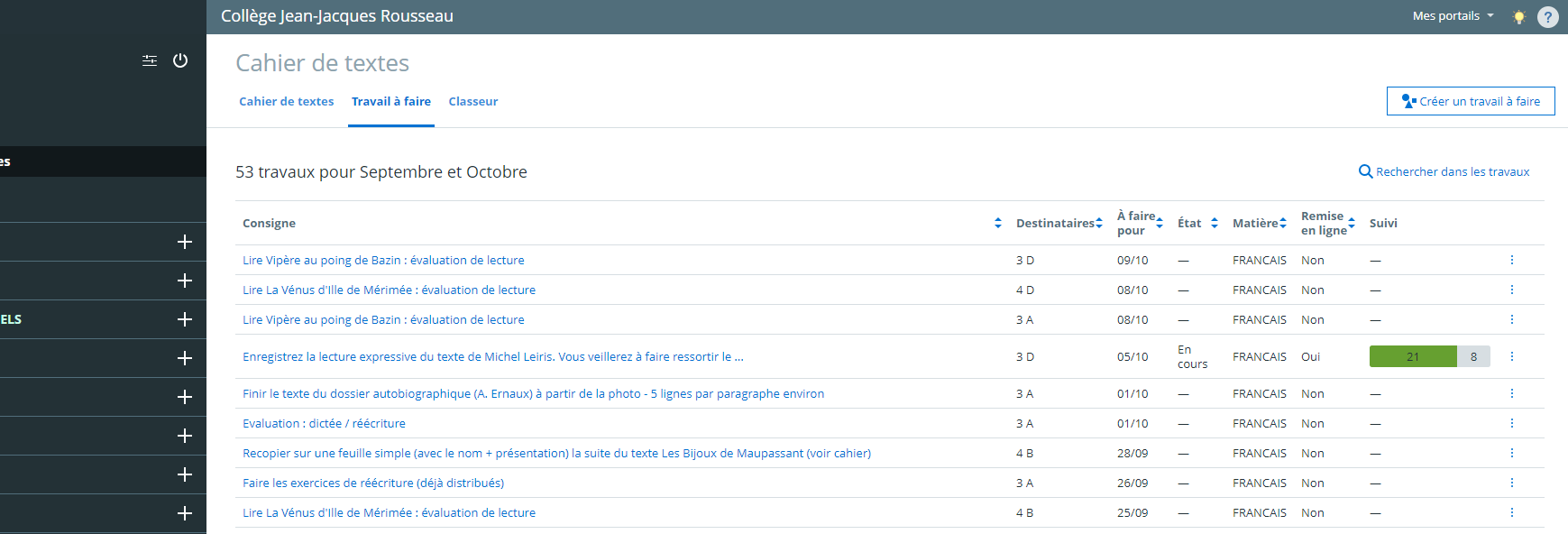 2- Compléter la consigne écrite ou enregistrez-la en version audio
4- Cliquer sur “Ajouter un destinataire” pour envoyer le travail à la classe et définir la date de remise
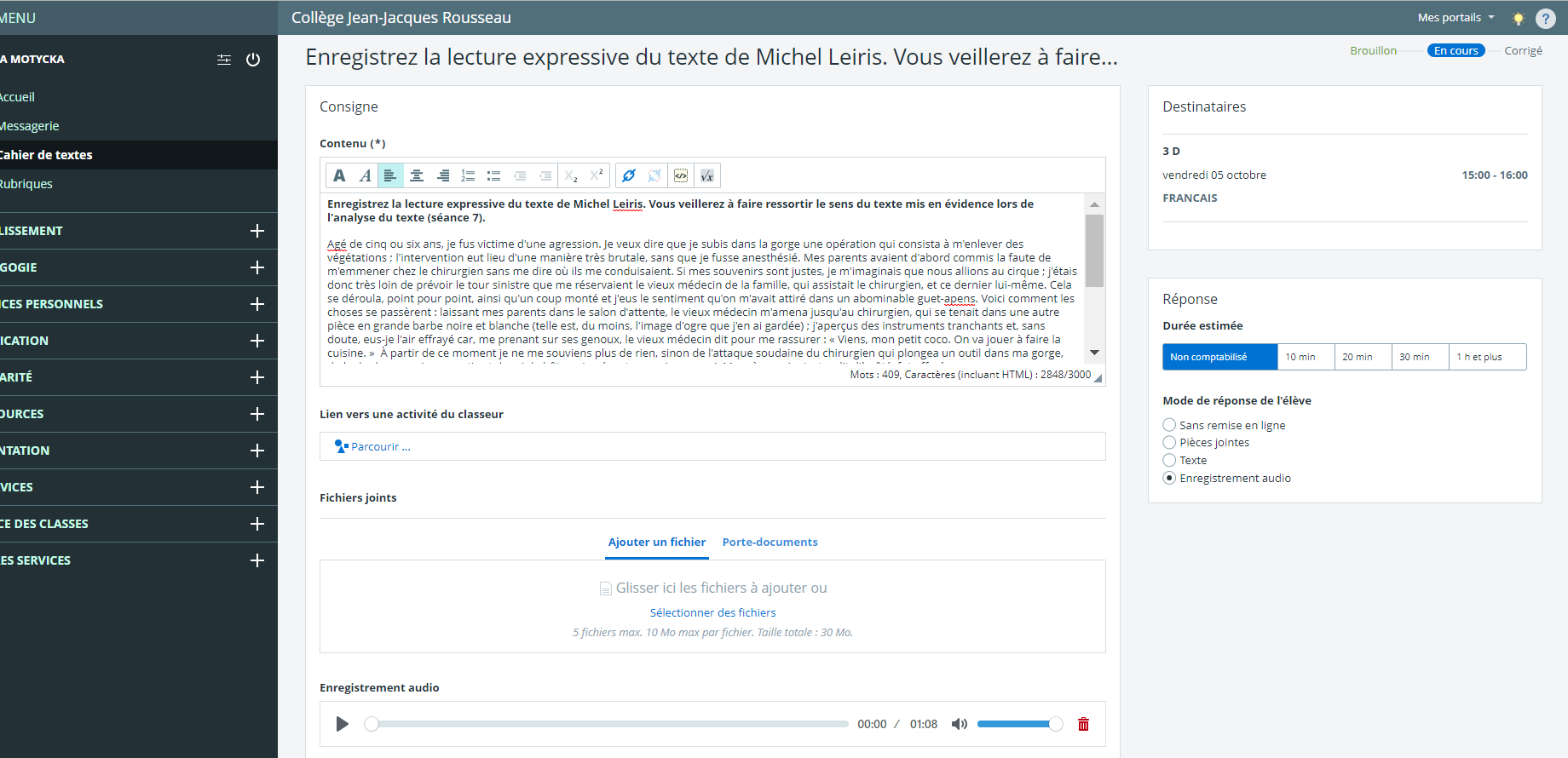 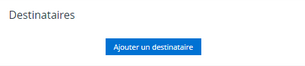 3- Cocher “enregistrement audio” pour le mode de réponse
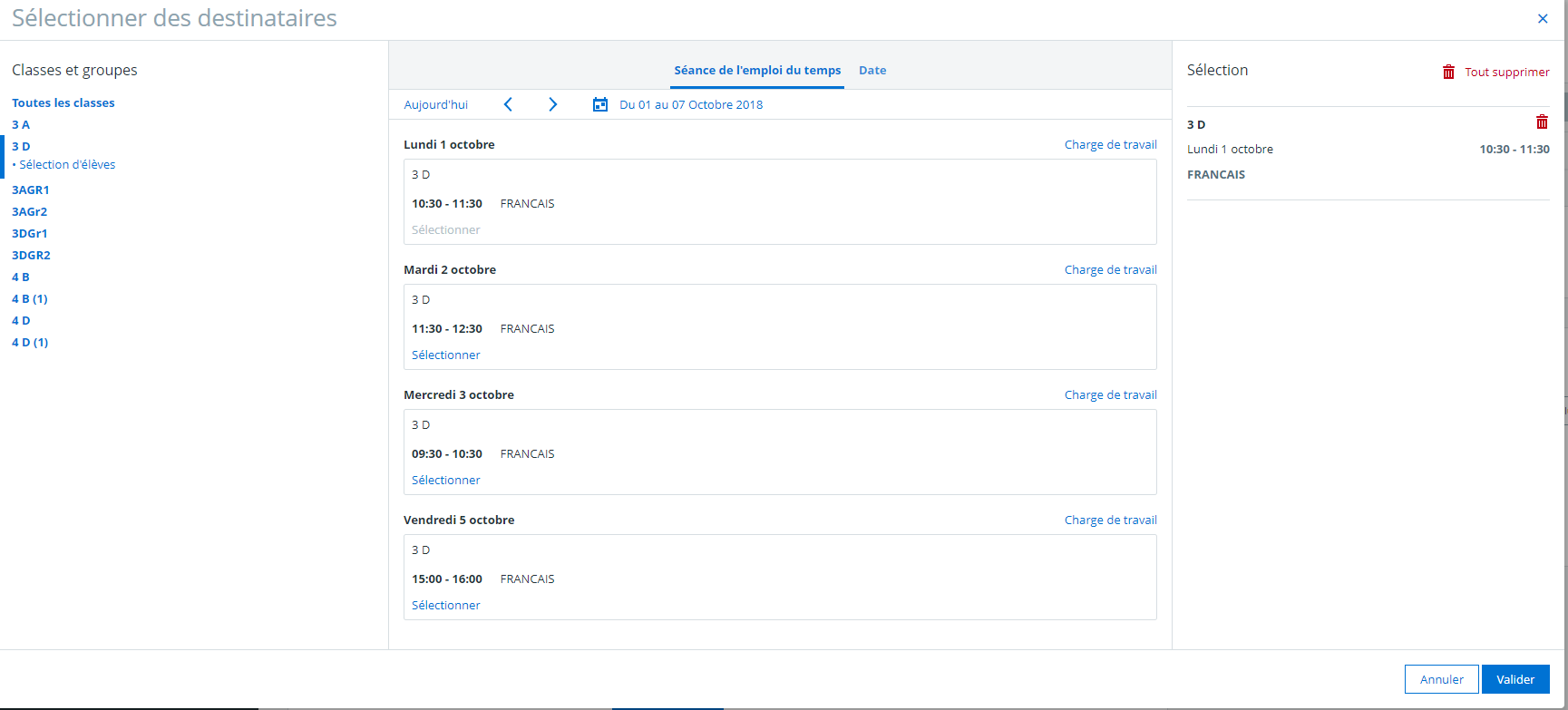 5- Sélectionner la classe ou les élèves et la date de remise du travail
6- Valider
7- Le travail apparaît dans “Travail à faire”
Cliquer sur l’activité pour consulter les travaux rendus
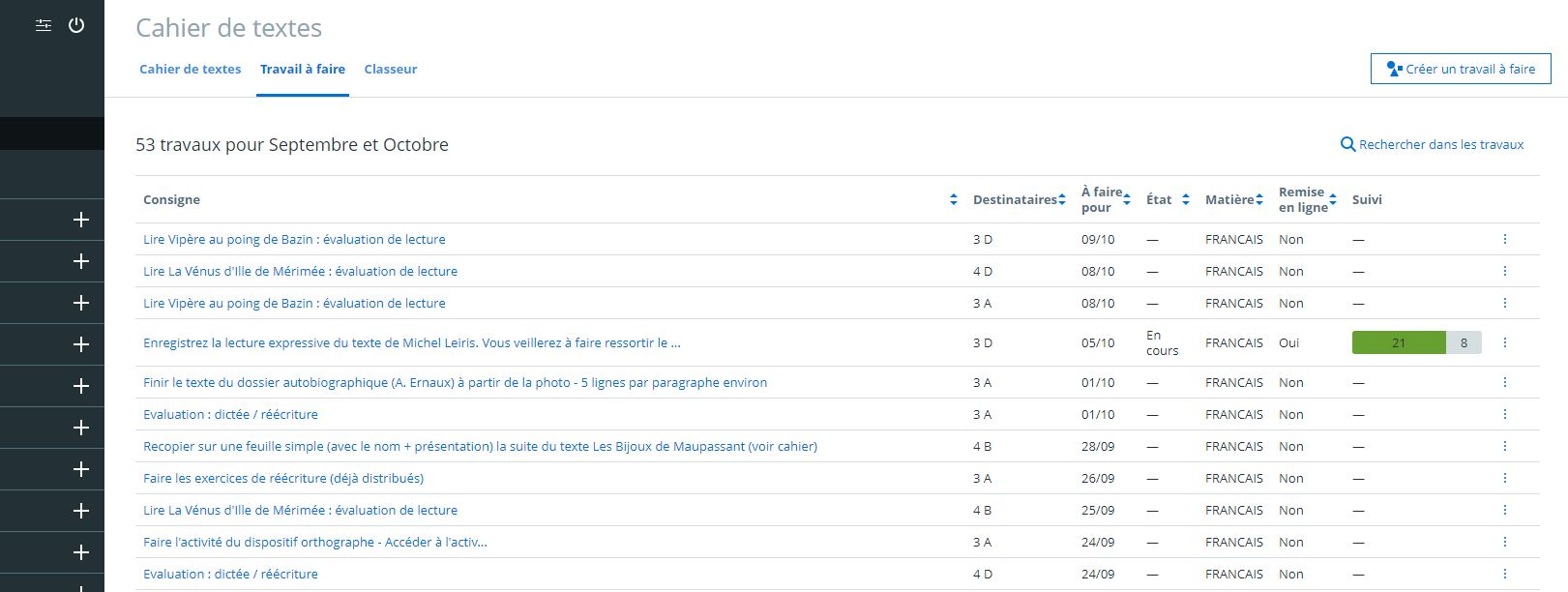 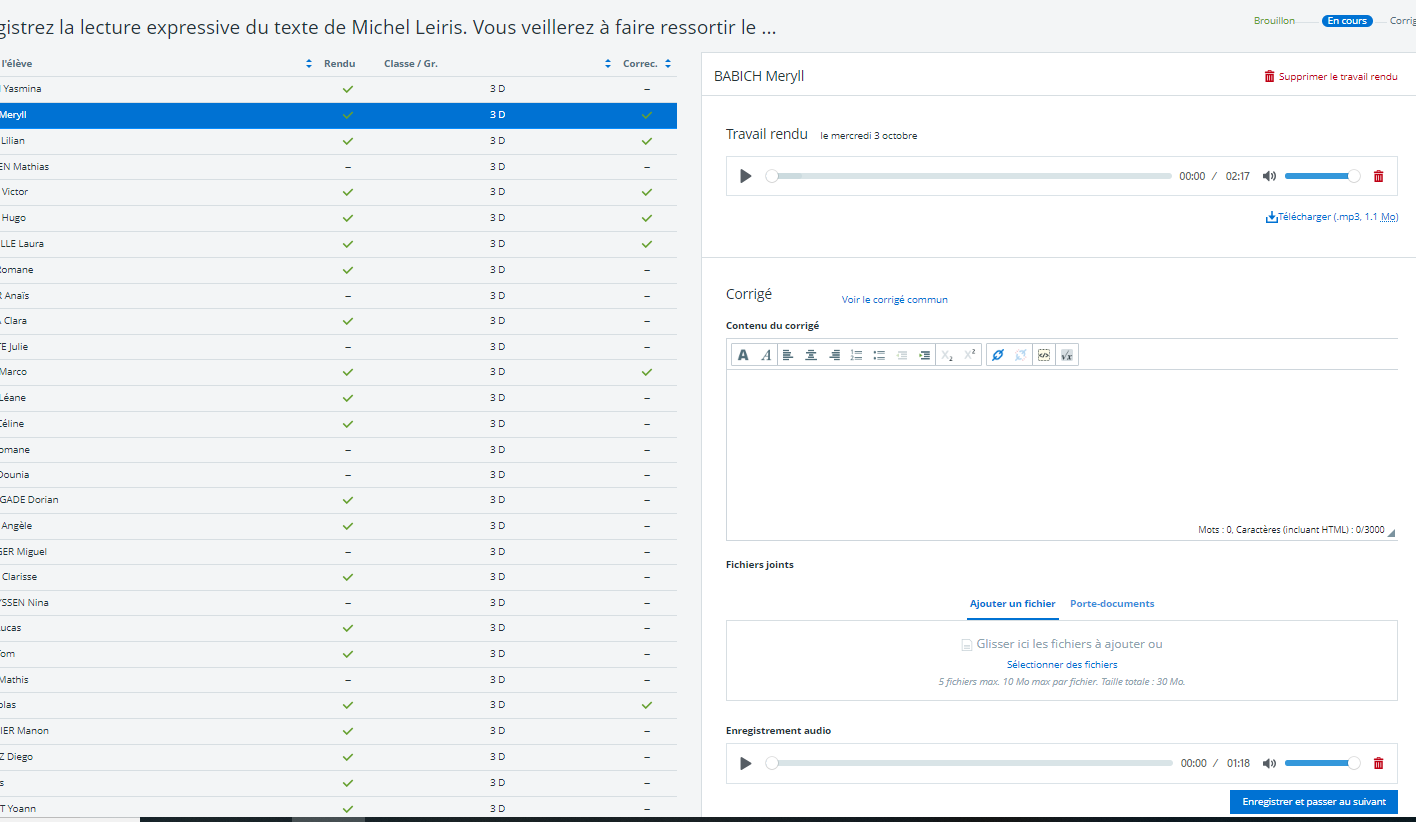 Travail oral déposé par l’élève
Suivi du travail
Corrigé oral du professeur
Prise en main de l’outil
Tâche demandée aux enseignants
Prendre en main l’outil de l’ENT pour rendre un ligne un enregistrement oral
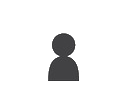 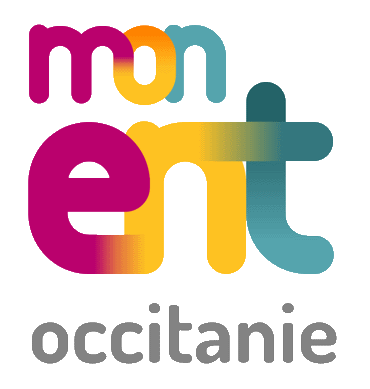 L’ENT
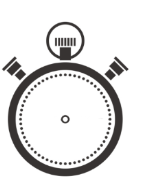 30
2- Créer un livre audio/vidéo en lecture enrichie
Un livre audio conçu par des 6èmes: “La princesse sur un pois”

Bande annonce littéraires : L’ile des Esclaves, Marivaux
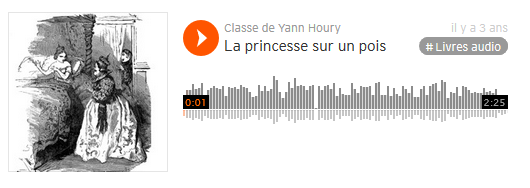 Autres exemples :
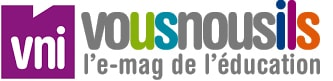 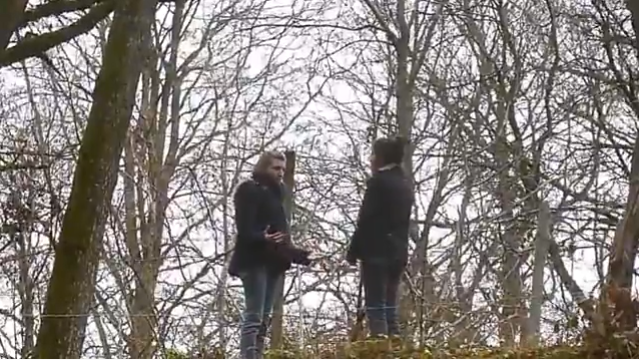 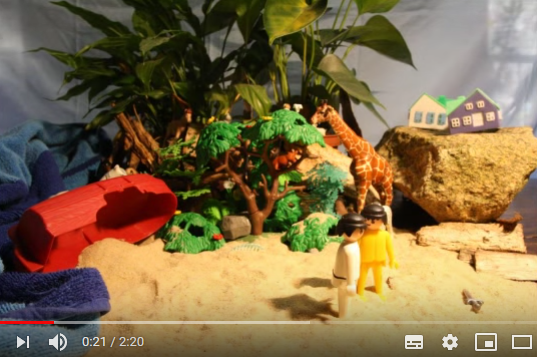 source : Jean-Charles BOUSQUET @BousquetJC
Prise en main de l’outil
Tâche demandée aux enseignants
Prendre en main un outil de création audio ou vidéo
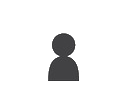 APP Audio 
App Livre multimédia
APP Capsule Vidéo
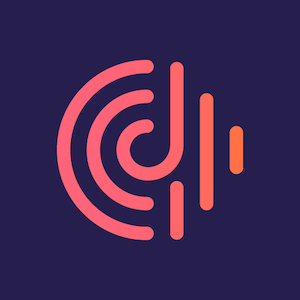 Tuto pdf - en ligne
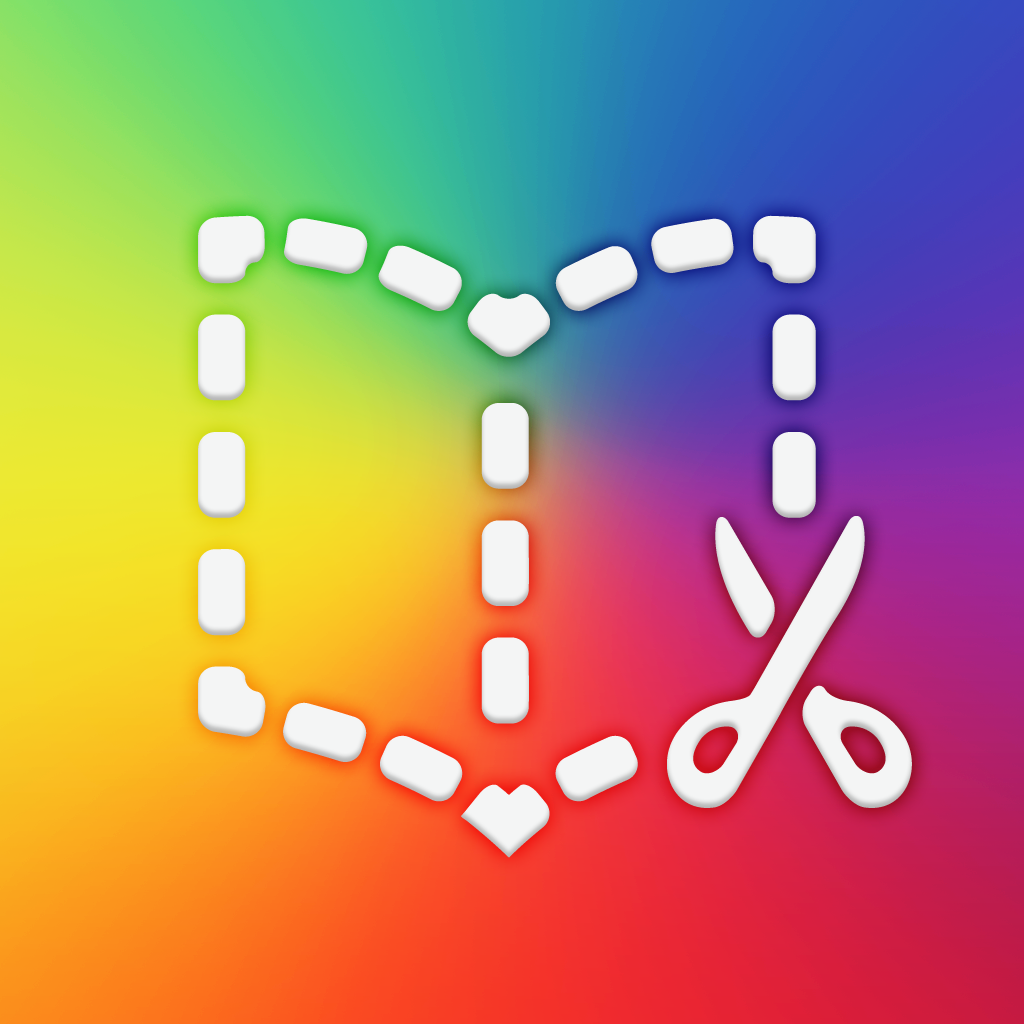 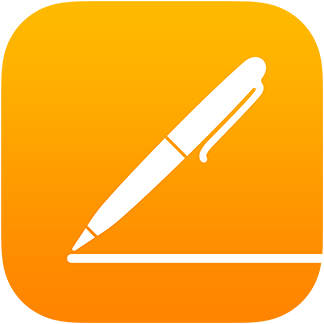 Tuto pdf - video
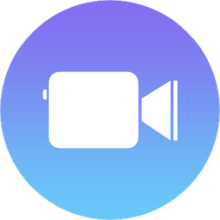 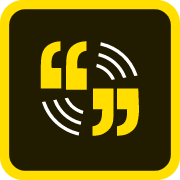 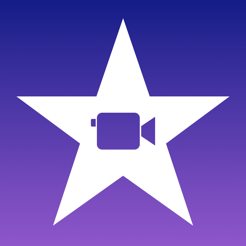 Tuto video
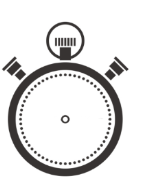 60
[Speaker Notes: Un outil de la journée et le présenter aux collègue ?]
Des ressources complémentaires
Banque de sons libres de droit :
www.auboutdufil.com
lasonotheque.org
cctrax.com
Banque d’images libres de droit :
pixabay.com/fr/
fotomelia.com/
www.pexels.com/fr-fr/
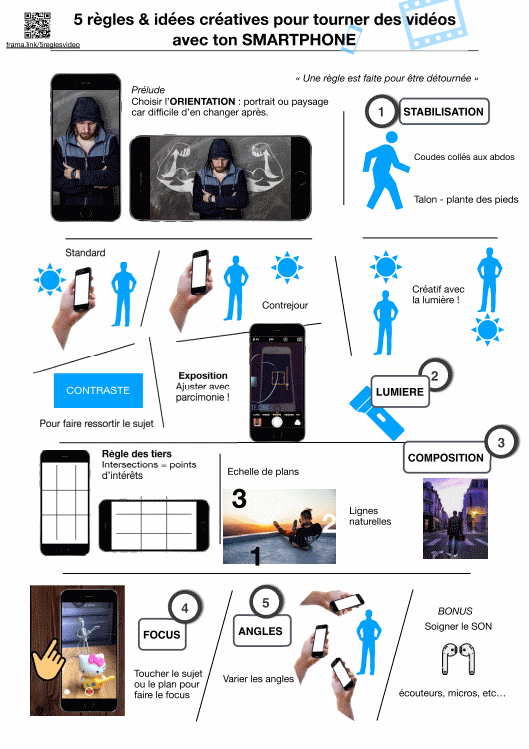 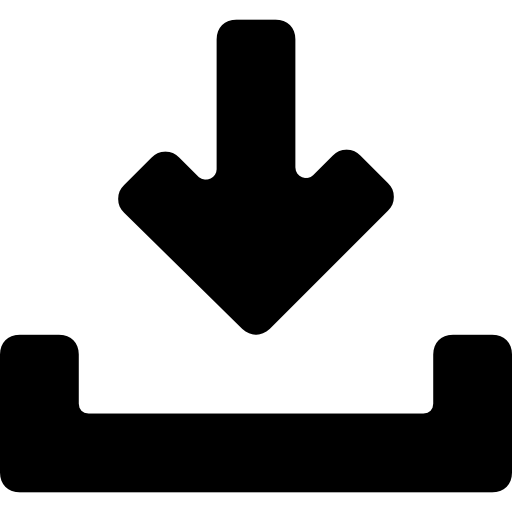 source : Nicolas OLIVIER @edmustech
Et dans les autres matières ?
Compte rendu d’expérience en Technologie
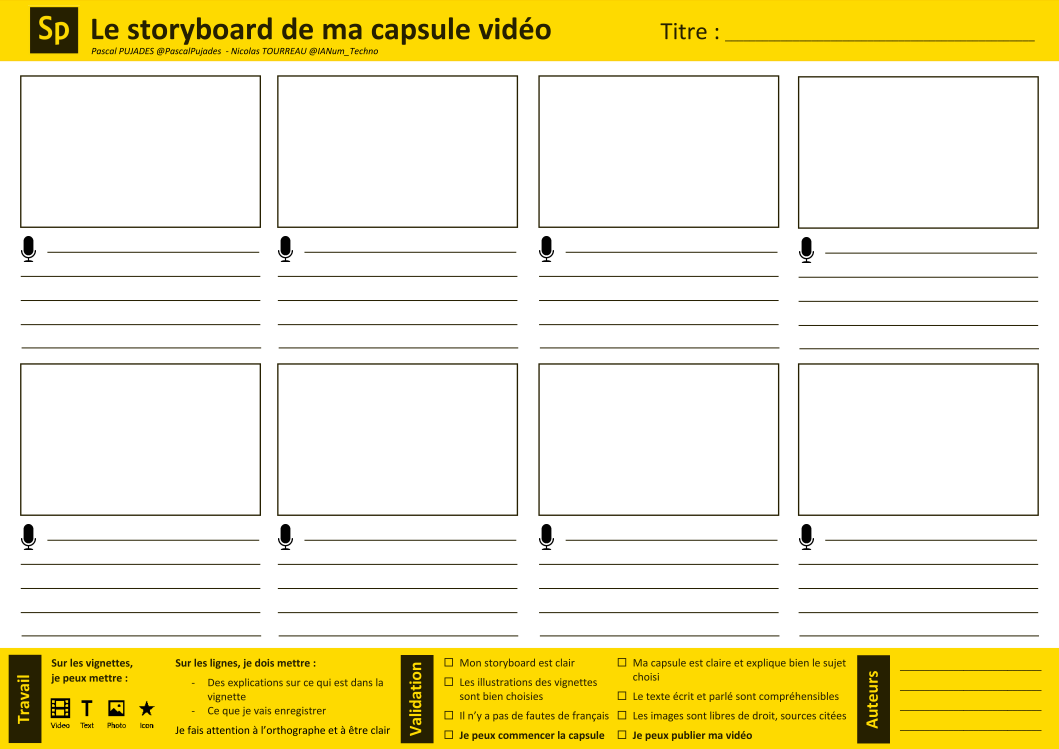 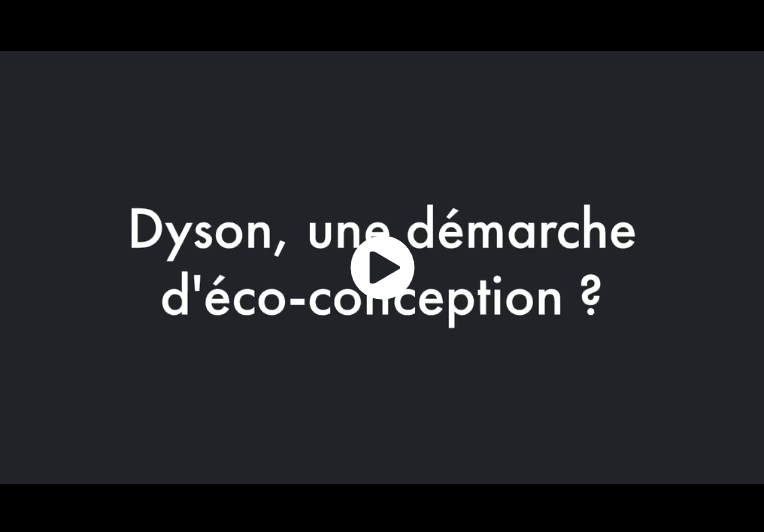 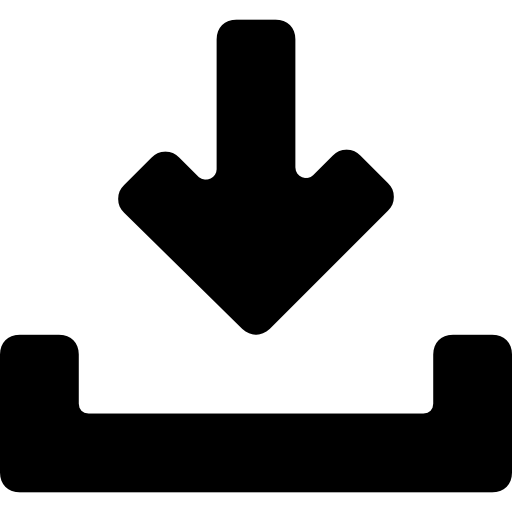 source : Nicolas TOURREAU @IANum_Techno
Et dans les autres matières ?
Raconter une histoire en programmant avec Scratch
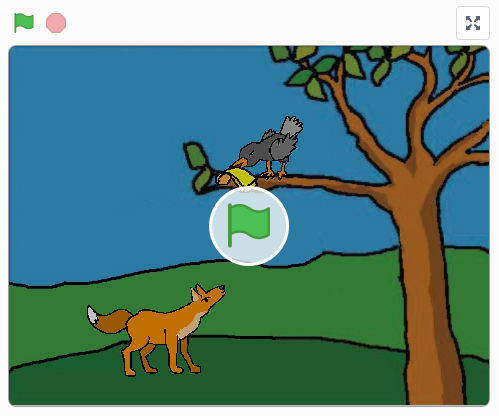 Ecrire
Exemple d’activités
Outils
Prise en main
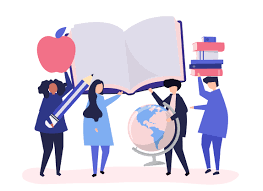 1- L’écriture collaborative
Rédaction d’une nouvelle et de la Revue de projet
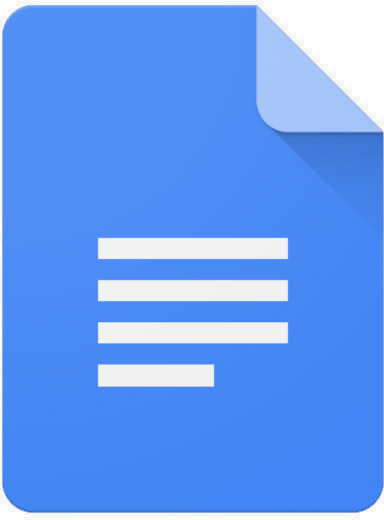 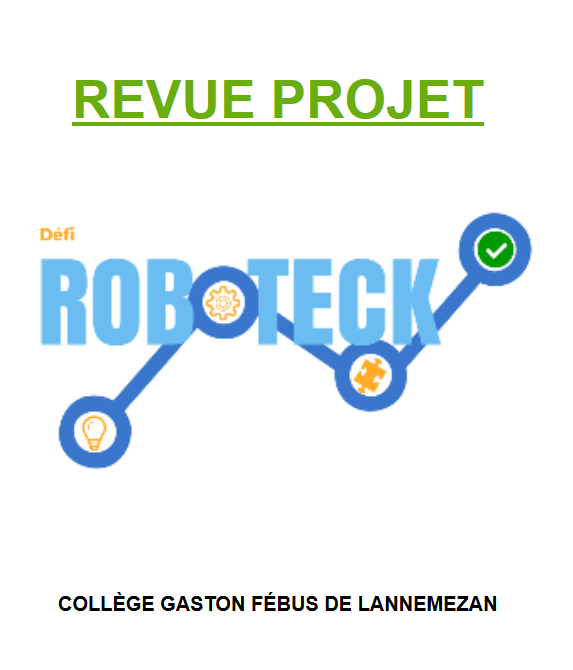 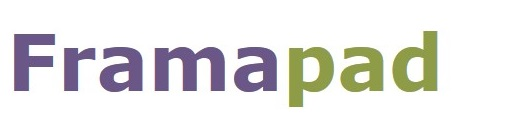 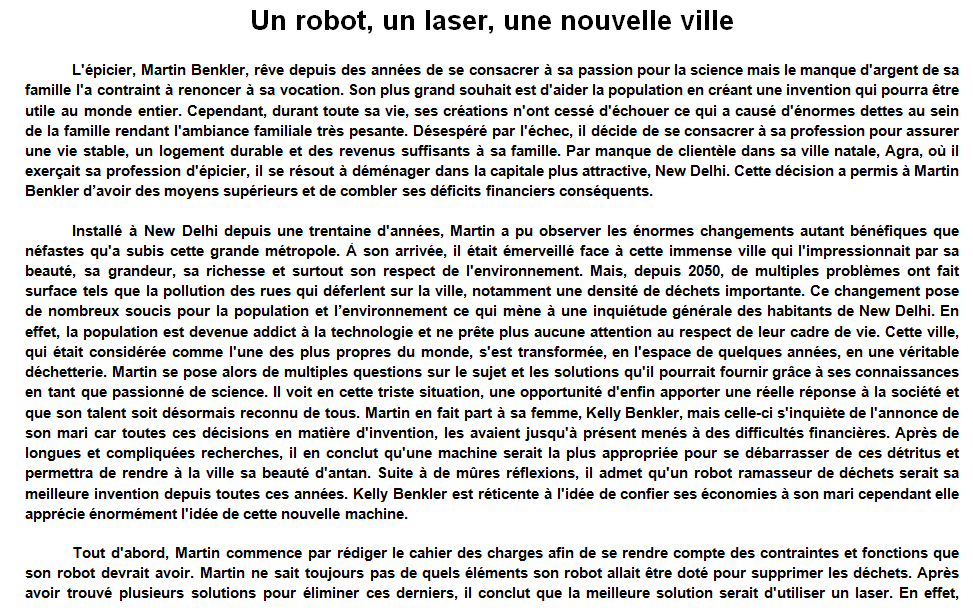 Prise en main de l’outil
Tâche demandée aux enseignants
Prendre en main plusieurs outils d’écriture collaborative
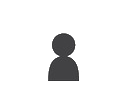 Pad de l’ENT 
Framapad
Google Doc
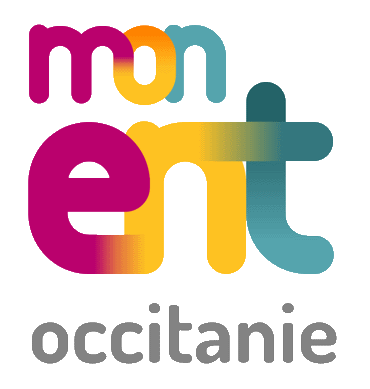 Lien
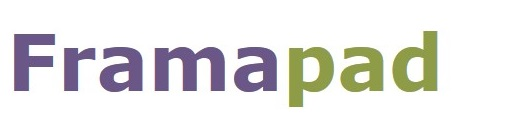 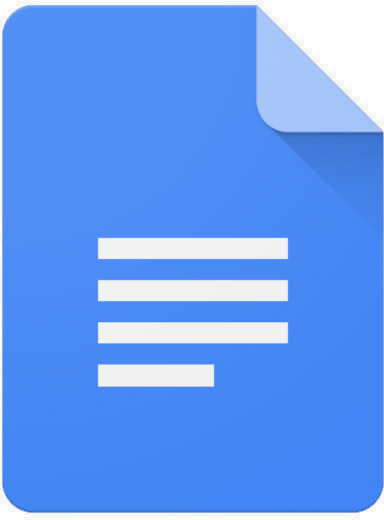 Tuto pdf : Style - Sommaire - 
PiedPage - Image
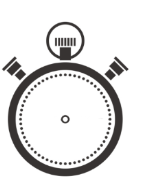 60
[Speaker Notes: Scénarios différents :
1 élève en lecture seule
Plusieurs élèves qui doivent modifier (lien ou inscription des personnes)]
2- Rédiger un recueil de nouvelles
La séquence consiste à rédiger un recueil collectif (texte et son) mis en ligne
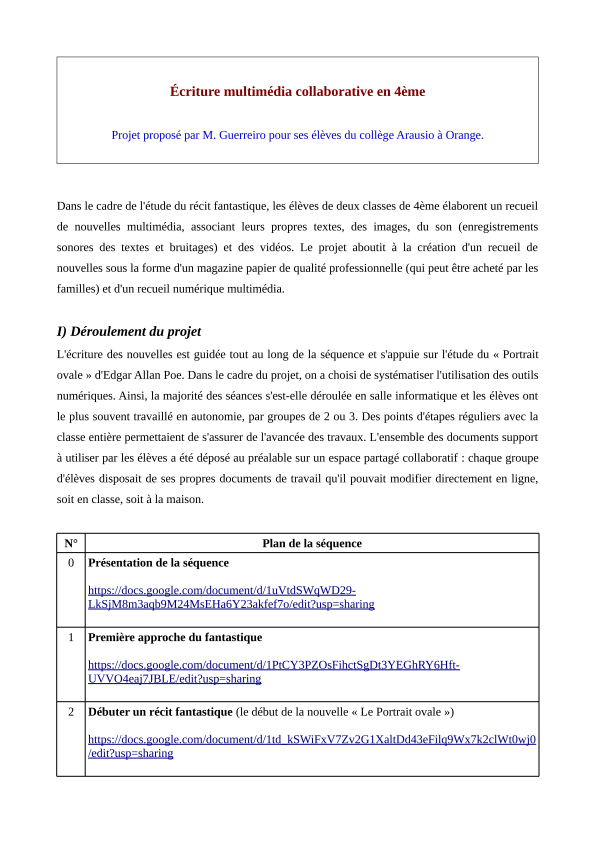 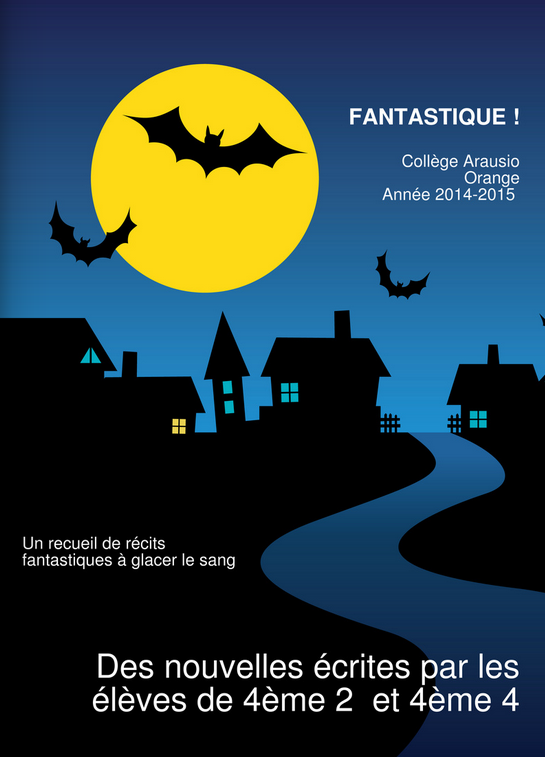 Autre exemple :
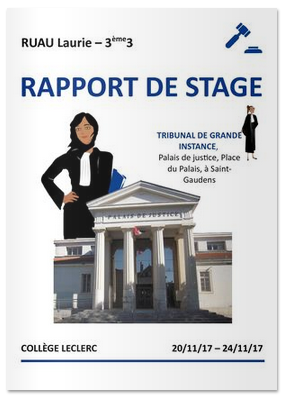 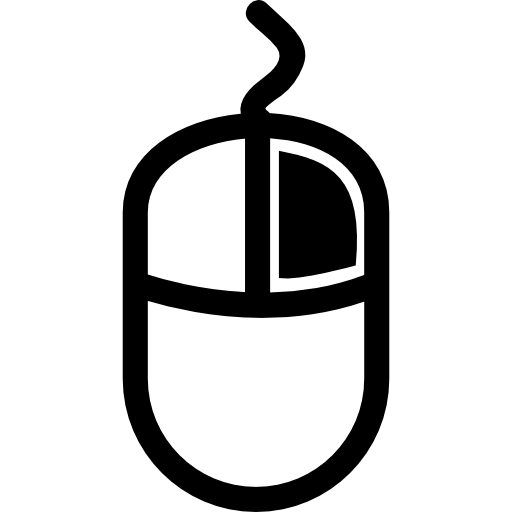 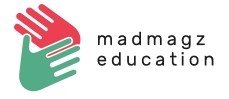 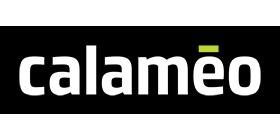 [Speaker Notes: Rajouter calaméo]
Exploitation pédagogique
Comment réinvestir ce que j’ai appris ?
Les points de vigilance
Exploitation pédagogique
Tâche demandée aux enseignants
Concevoir au moins une activité ou une ressource numérique, simple ou complexe, que vous mettrez prochainement en oeuvre avec une classe.

N’hésitez pas à vous appuyer sur les ressources mises à disposition sur le Padlet et sur le diaporama de la formation.
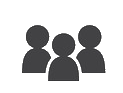 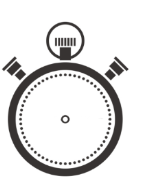 90
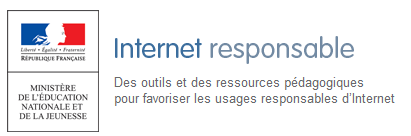 Les points de vigilance
Droits à l’image, à la voix, droits d’auteur
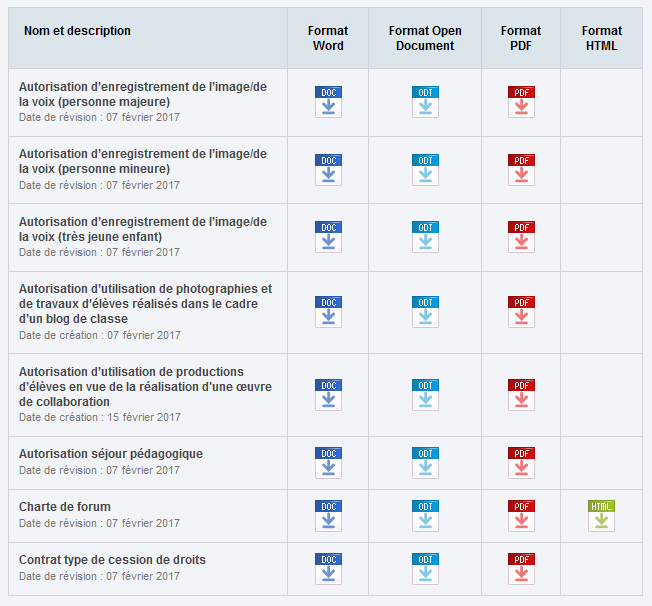 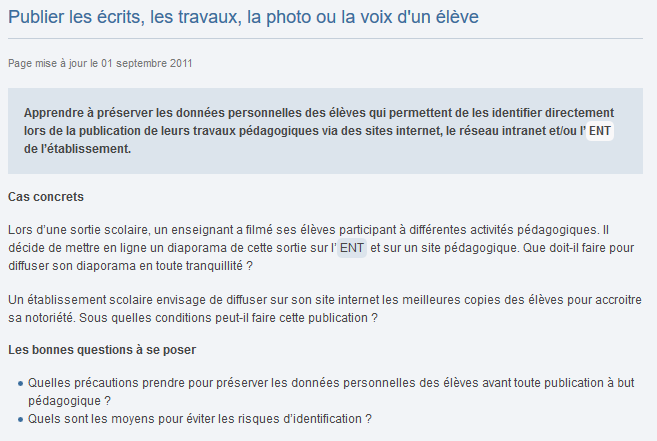 Les points de vigilance
Compte mail élèves
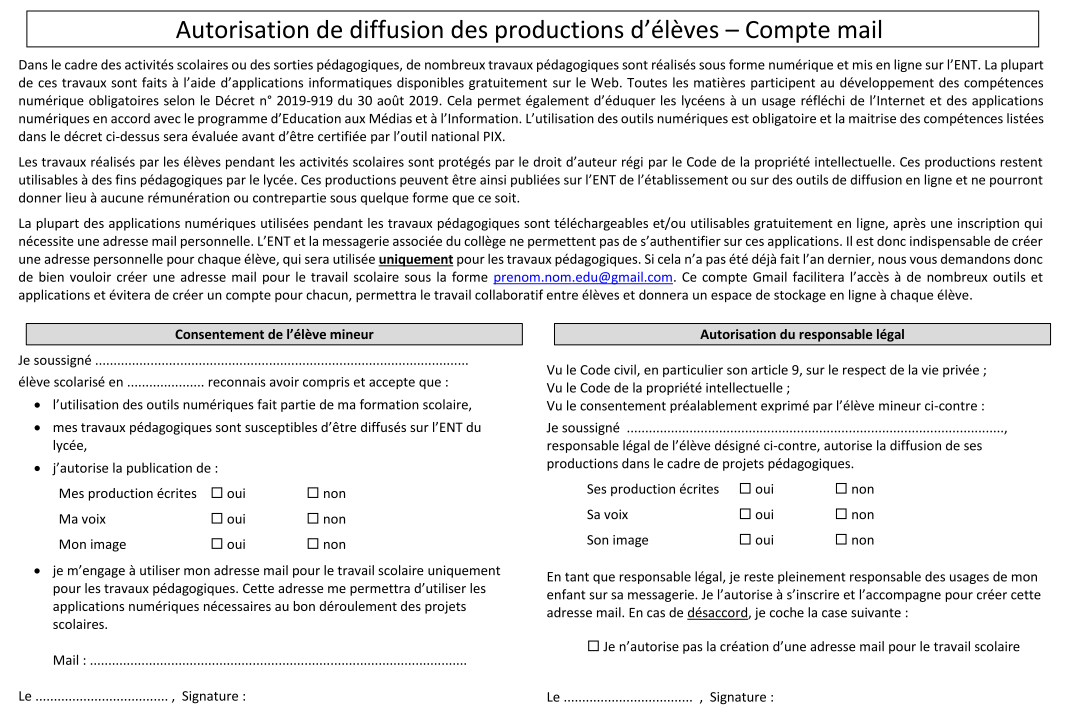 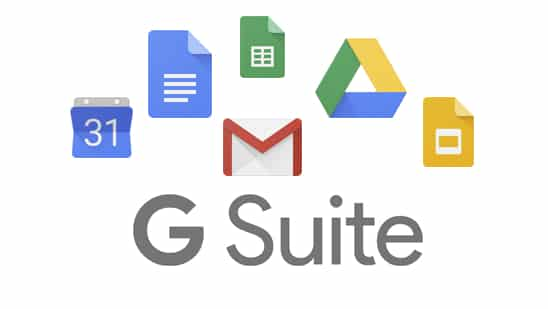 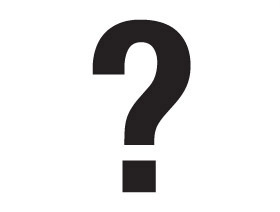 [Speaker Notes: Commentaires jlld : parler du rgpd ?]
Les points de vigilance
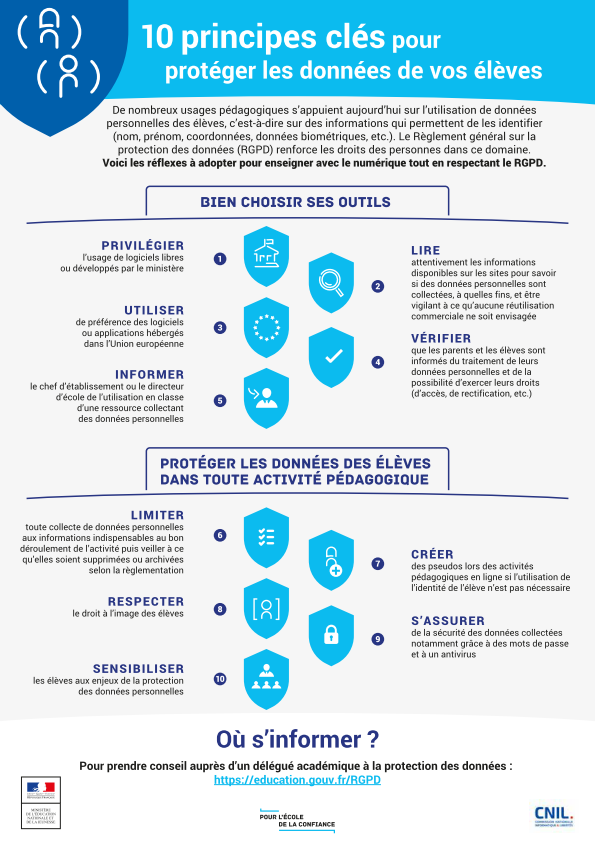 Le règlement général sur la protection des données
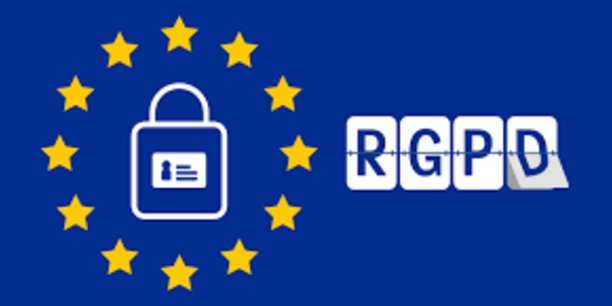 [Speaker Notes: Commentaires jlld : parler du rgpd ?]
Bilan de la journée
Ce que je retiens
Mes ressources
Évaluation
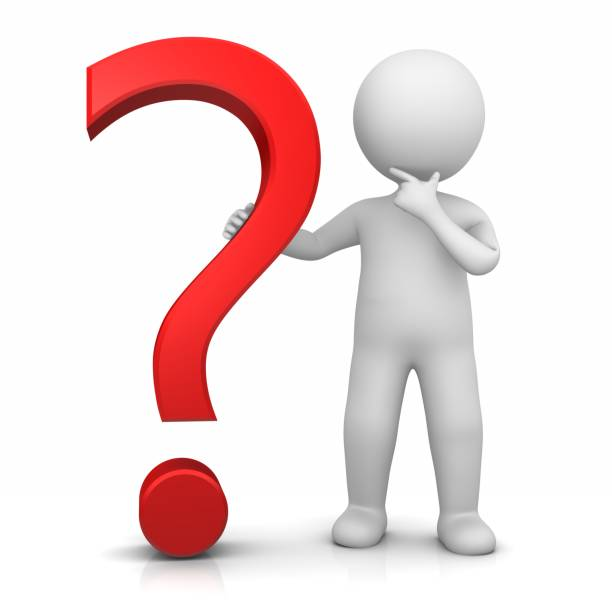 Ce que je retiens
Individuellement, je réponds aux questions suivantes :
À l’issue de cette journée, si vous deviez retenir deux informations clés, ce serait...
Qu’est-ce que je vais pouvoir mettre en œuvre facilement et immédiatement ?
Qu’est-ce qui me semble encore difficile ?
Remarques, questions diverses.
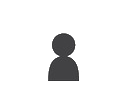 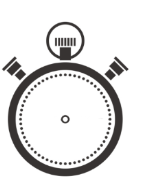 10
Ressources
Padlet Lire, Dire, Ecrire avec le Numérique : https://fr.padlet.com/AMFRANCAIS/LDEnumerique
Site mission académique Lire, dire, écrire : https://disciplines.ac-toulouse.fr/parcours-de-l-eleve/mission-lire-dire-ecrire
Site disciplinaire académique : https://disciplines.ac-toulouse.fr/lettres/
Sites pages des lettres ac-Versailles : https://lettres.ac-versailles.fr
Évaluation de la formation